和差算
算数の文章問題
２つの数、３つの数の和と差
差
Ａ
和
Ｂ
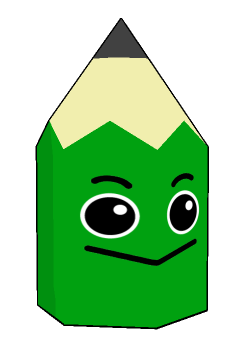 和差算とは
和差算は、あることがらの和と差をもとにして、それぞれのことがらの数量を計算する問題です。
和差算の解き方
★線分図を使って和と差の関係を表します。
★和と差の公式を使って簡単に求めることができます。
差
Ａ
和
Ｂ
和と差の公式（小さい方）＝（和－差）÷２
和と差の公式（大きい方）＝（和＋差）÷２
48cmのリボンを切って、A、Bの2本に分けます。AはBよりも8cmだけ長くなるようにするためには、AとBをそれぞれ何cmにすればよいでしょうか。
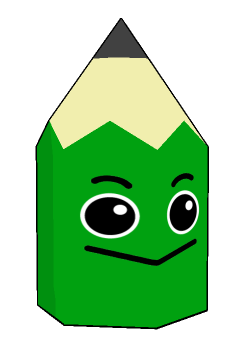 線分図を使って、長さを小さい方に合わせてから求める方法です。
8cm
□cm
□cm
２0cm
差
Ａ
和
48cm
２0cm
40cm
Ｂ
解き方
ＡとＢの差の分を全体から引くと
　４８－８＝４０(cm)
４０cmはＢのリボンの2つ分の長さだから
　４０÷２＝２０（cm）
Ｂは２０cm、Ａは２８cmとわかる
左の式から、Ｂ（小さい方）の求め方を
まとめると、
Ｂ（小さい方） ＝（和－差）÷２
　　　　　  ＝（４８－８）÷２
　　　　　  ＝２０
和と差の公式（小さい方）＝（和－差）÷２
48cmのリボンを切って、A、Bの2本に分けます。AはBよりも8cmだけ長くなるようにするためには、AとBをそれぞれ何cmにすればよいでしょうか。
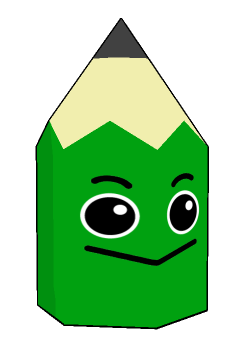 線分図を使って、長さを大きい方に合わせてから求める方法です。
8cm
8cm
□cm
□cm
差
Ａ
和
48cm
56cm
Ｂ
解き方
ＡとＢの差の分をＢに加えると
　４８＋８＝５６(cm)
５６cmはＡのリボンの2つ分の長さだから
　５６÷２＝２８（cm）
Ａは２８cm、Ｂは２０cmとわかる
左の式から、Ａ（大きい方）の求め方を
まとめると、
Ａ（大きい方）＝（和＋差）÷２
　　　　　 ＝（４８＋８）÷２
　　　　　 ＝２８
和と差の公式（大きい方）＝（和＋差）÷２
線分図を使って、2つの数量の和と差をもとにして、求めるの
で和差算といいます。
①長さを小さい方に合わせて、和から差を引いて２で割る。
②長さを大きい方に合わせて、和と差を加えて２で割る。
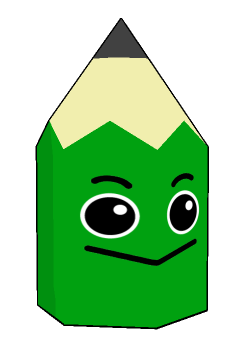 差
□
○
Ａ
和
Ｂ
和と差の公式（小さい方）□＝（和－差）÷２
和と差の公式（大きい方）○＝（和＋差）÷２
あるクラスの人数は３８人で、男子は女子より６人多いそうです｡このクラスの男子の人数と女子の人数をそれぞれ求めなさい。
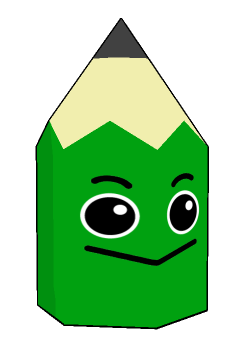 男子
和
６人
差
３８人
女子
解き方
和と差の公式（小さい方）＝（和－差）÷２
クラスの人数の和は３８人、男子と女子の人数の差は６人
和と差の公式の小さい方の求め方を使って
女子の人数は（小さい方） ＝（和－差）÷２
　　　　　  　　　　   ＝（３８－６）÷２
　　　　　  　　　　   ＝３２÷２
　　　　　　　　　　  ＝１６（人）
男子の人数は、１６＋６＝２２（人）　
（答え）男子２２人、女子１６人
まわりの長さが48cmの長方形があります。横の長さが縦の長さよりも4cm長くなっています。長方形の面積を求めなさい。
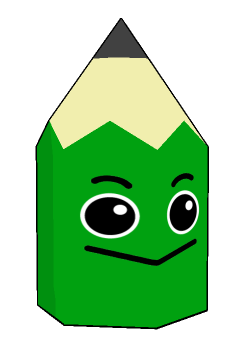 長方形の縦と横の長さについて、和と差を求めます。
縦
周りの長さが４８ｃｍなので、縦と横の長さの和は
４８÷２＝２４ｃｍです。
横＝縦＋４
縦と横の長さの差は、４ｃｍです。
解き方
和と差の公式（小さい方）＝（和－差）÷２
縦と横の長さの和は２４ｃｍ、差は４ｃｍなので
和と差の公式の小さい方の求め方を使って
縦の長さ（小さい方） ＝（和－差）÷２
　　　　　  　　  ＝（２４－４）÷２
　　　　　  　　  ＝２０÷２
　　　　　　　　 ＝１０（ｃｍ）
横の長さは１４ｃｍなので、面積は１０×１４＝１４０（ｃｍ２）
【３つの数の和と差の問題】
Ａ、Ｂ、Ｃの３つの数があり、ＡからＢを引くと12、ＢからＣを引くと８、ＡとＣの和は50です。Ｂの数を求めなさい。
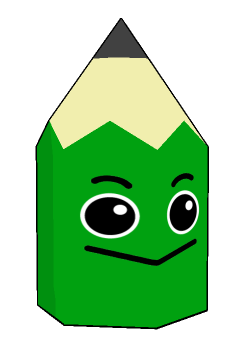 ３つの数から、和と差がわかる２つの数に注目します。
１２
８
ＡとＣの和は５０です。
Ａ
和
Ｂ
５０
Ａ－Ｂ＝１２、Ｂ－Ｃ＝８より、ＡとＣの差は２０です。
Ｃ
差２０
解き方
ＡとＣの和は５０、ＡとＣの差は２０だから
和と差の公式の小さい方の求め方を使って
Ｃ（小さい方） ＝（和－差）÷２
　  　　　   ＝（５０－２０）÷２
　　  　　   ＝３０÷２ ＝１５
ＢはＣより８大きいから、１５＋８＝２３　　　（答え）Ｂは２３
さとし君とお父さんの年令の和は57才で、さとし君とお母さんの年令の和は54才です。お父さんとお母さんの年令の和が85才のとき、さとし君の年令を求めなさい。
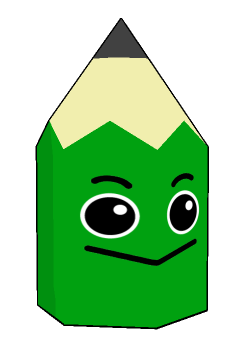 父と母の和がわかっているので、父と母の差を求めます。
さとしと父の和が５７才、さとしと母の和が５４才であることから、
父と母の年令差は、５７－５４＝３（才）です。
解き方
父と母の年令の和は８５才、父と母の差は３才だから
和と差の公式の小さい方の求め方を使って
母（小さい方） ＝（和－差）÷２
　  　　　   ＝（８５－３）÷２
　　  　　   ＝８２÷２ ＝４１
母とさとしの和は５４才だから、さとしの年令は
　５４－４１＝１３（才）　　　　　　　　（答え）１３才
のび太君はお父さんとお母さんと３人でゲームをしました。一番多く勝ったのはお父さんでお母さんよりも56点多く、のび太君よりも38点多い得点でした。お母さんとのび太君の得点を足すと64点になりますが、それでもお父さんの得点のほうが高いです。3人それぞれの得点は何点でしょうか？
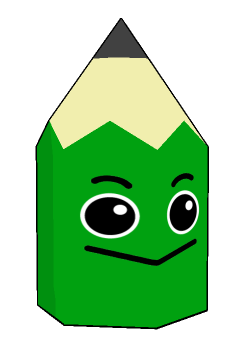 母とのび太の得点の和がわかっているので、母とのび太の差を求めます。
父と母の得点の差が５６点、父とのび太の得点の差が３８点だから、
母とのび太の得点差は、５６－３８＝１８（点）です。
解き方
母とのび太の得点の和は６４点、母とのび太の差は１８点だから
和と差の公式の小さい方の求め方を使って
母（小さい方） ＝（和－差）÷２
　  　　　   ＝（６４－１８）÷２
　　  　　   ＝４６÷２ ＝２３
母とのび太の差は１８点だから、のび太の得点は
　２３＋１８＝４１（点）
母と父の差は５６点だから、父の得点は
　２３＋５６＝７９点
　（答え）父７９点、母２３点、のび太４１点